Scripture Reading: 1 Peter 4:1-5
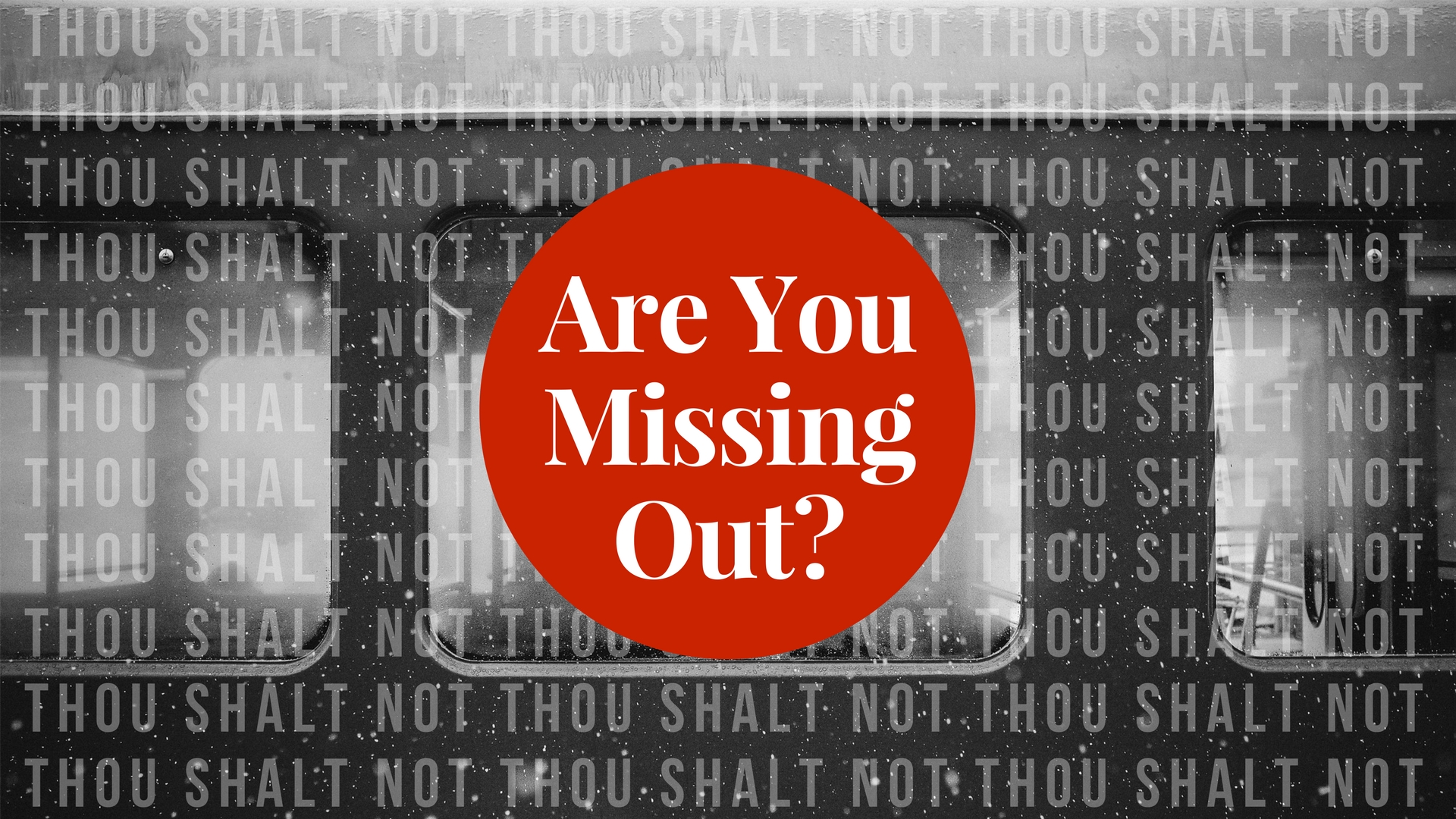 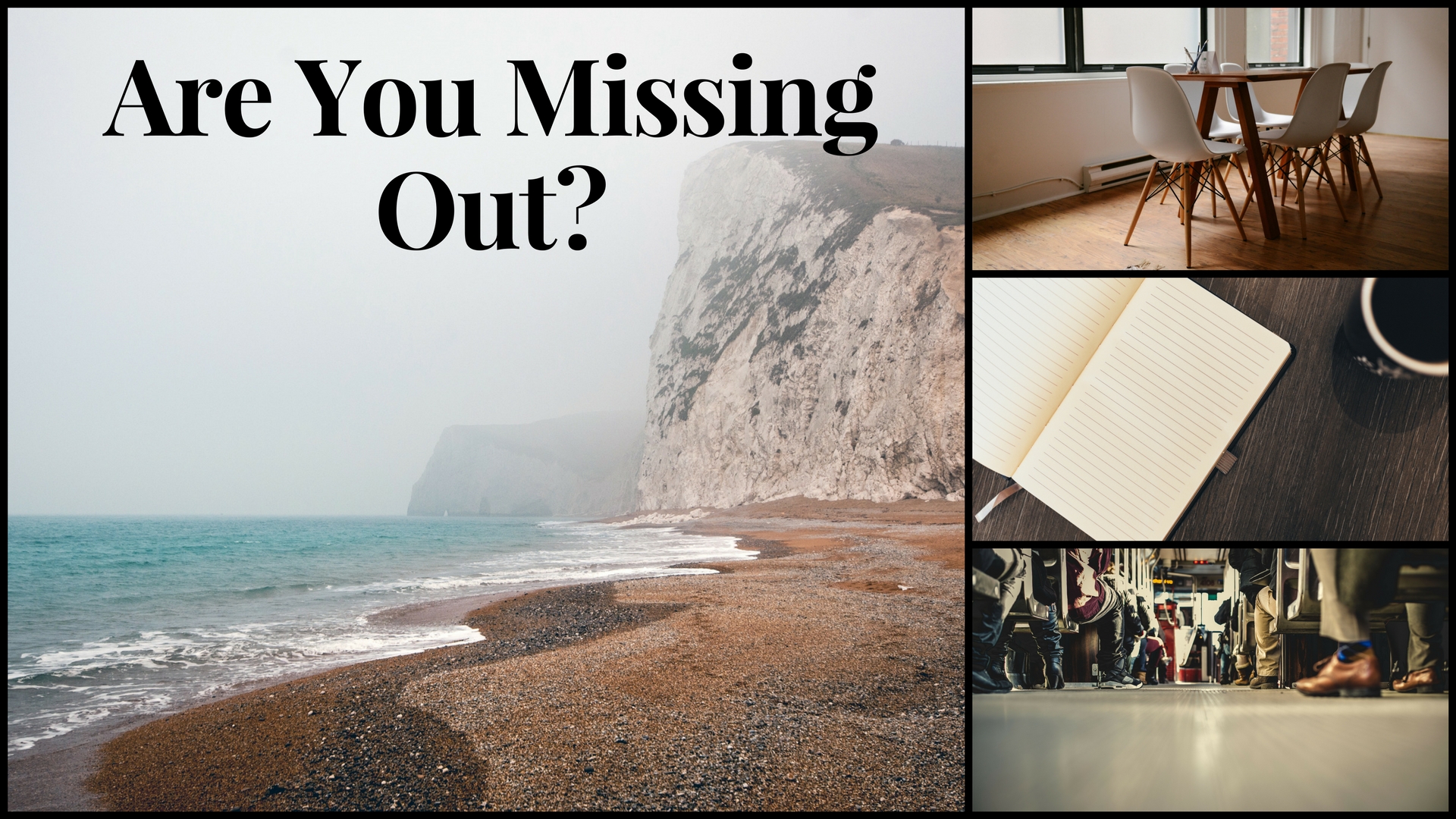 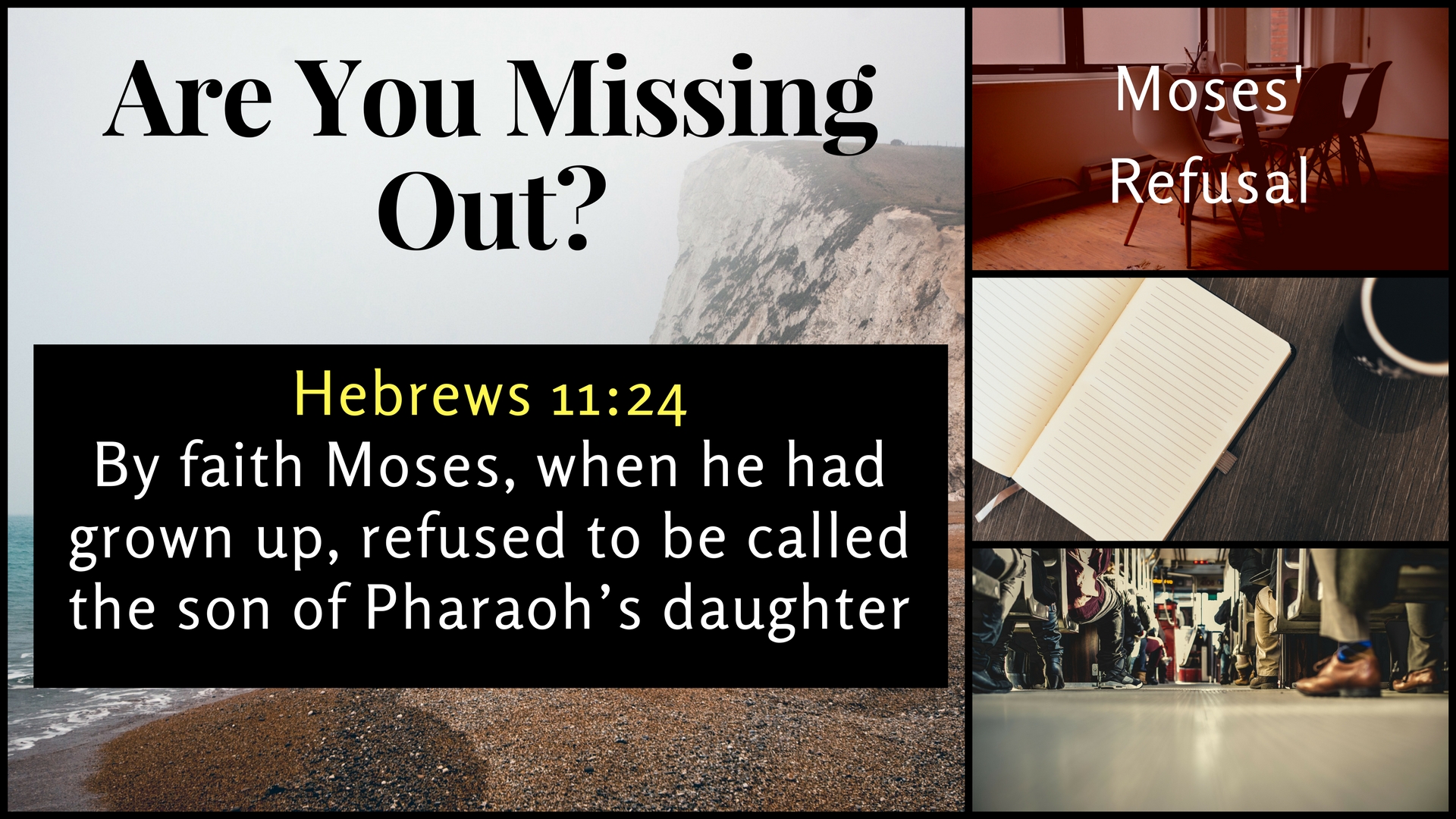 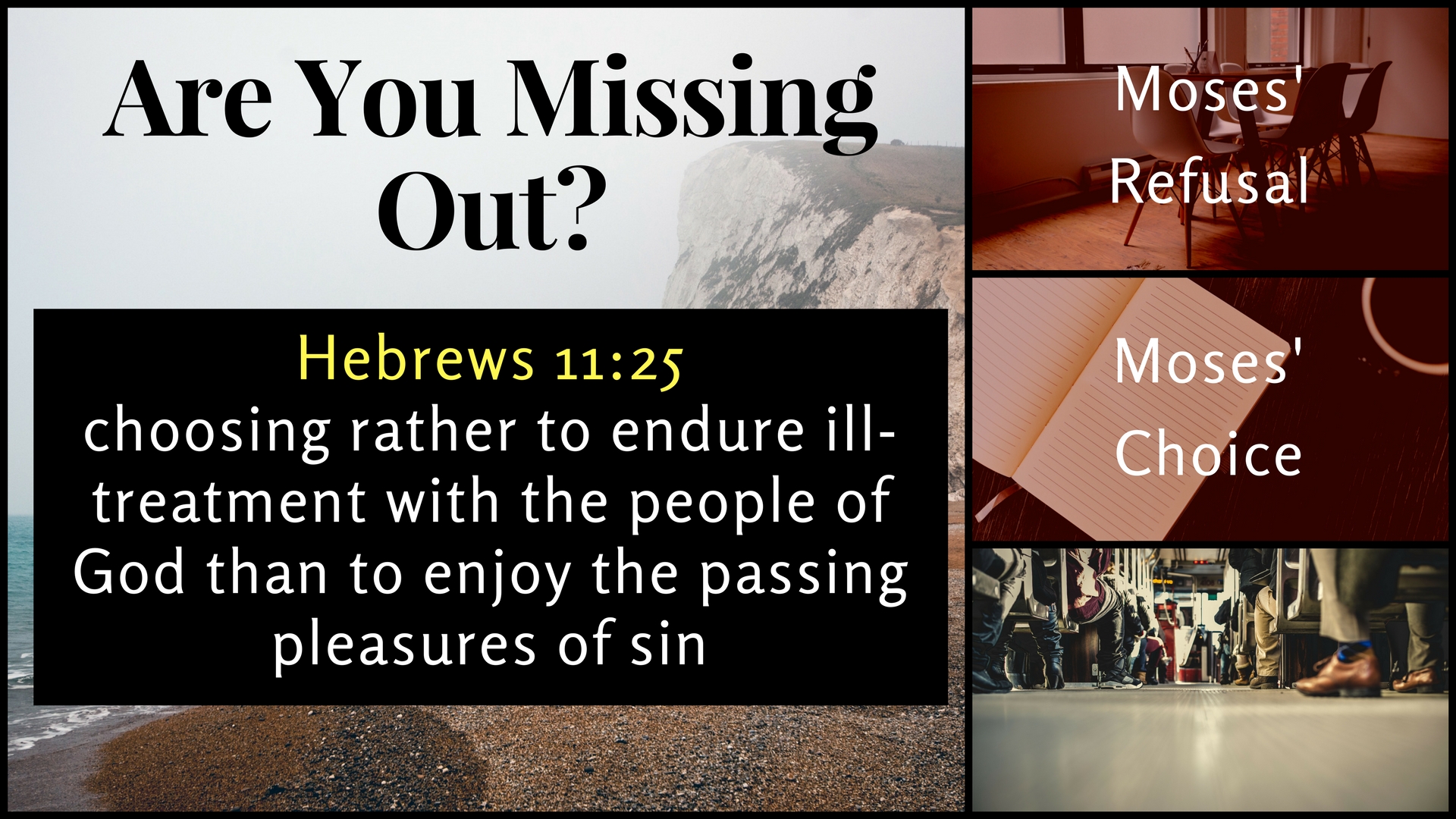 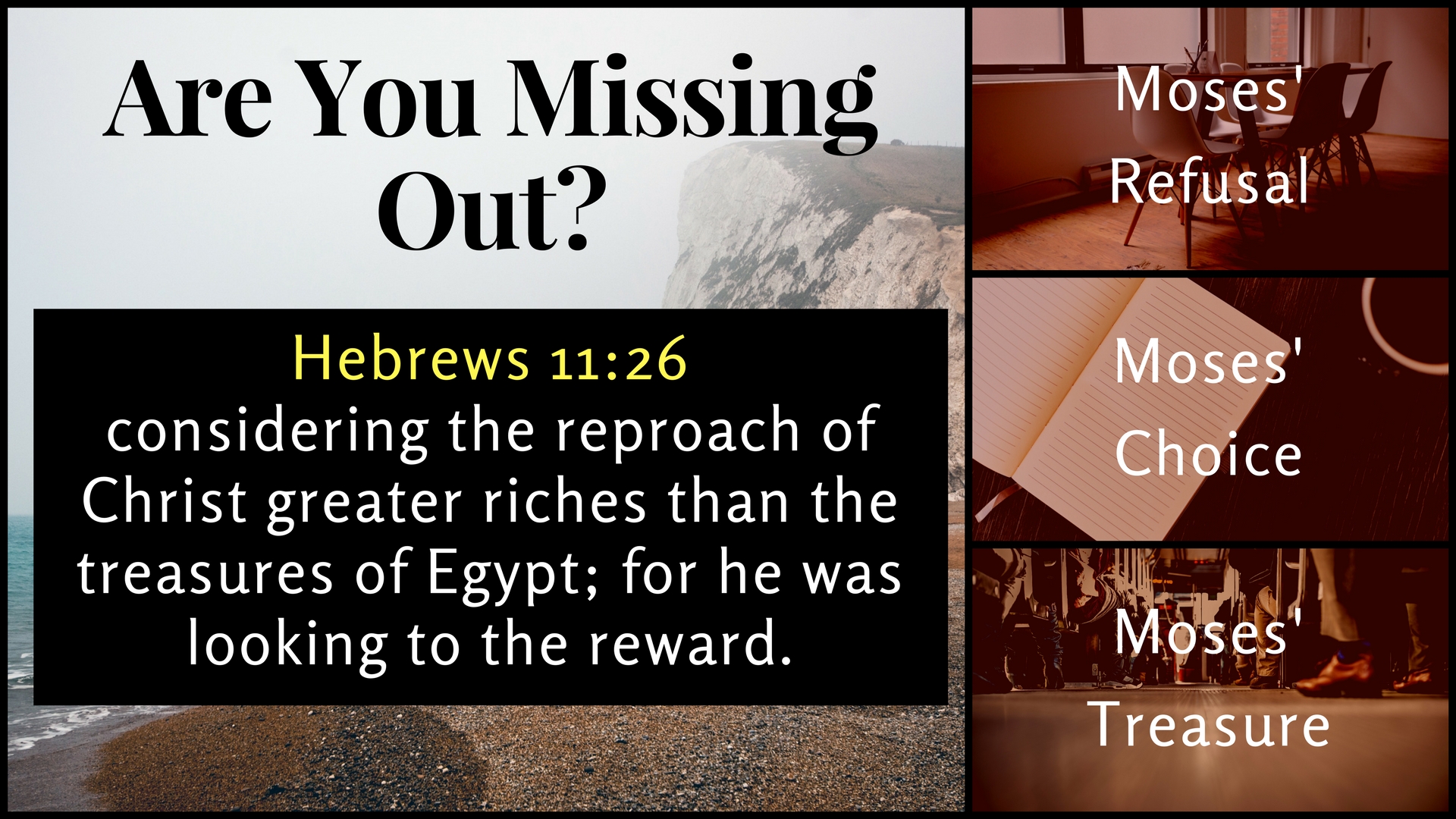 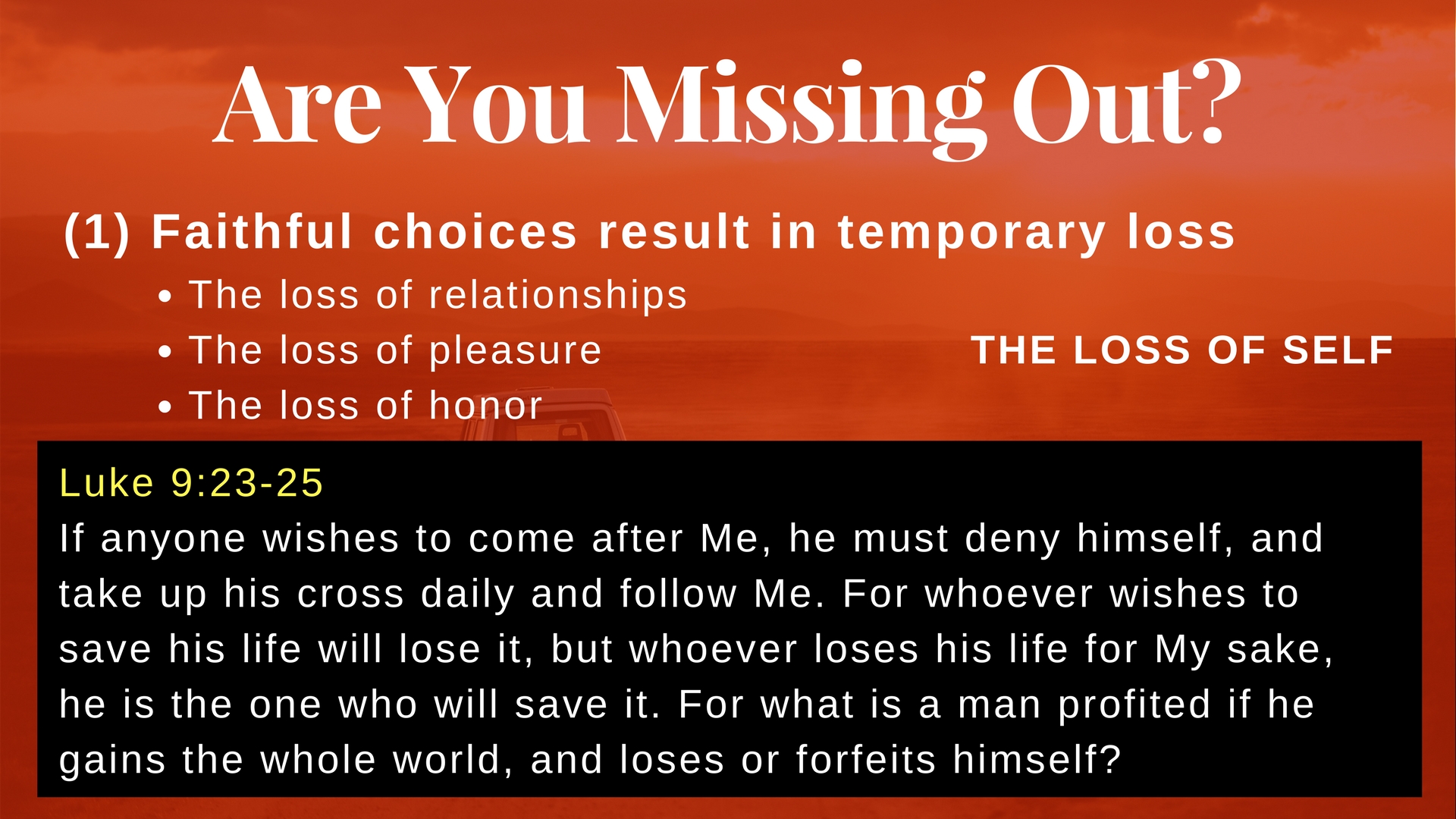 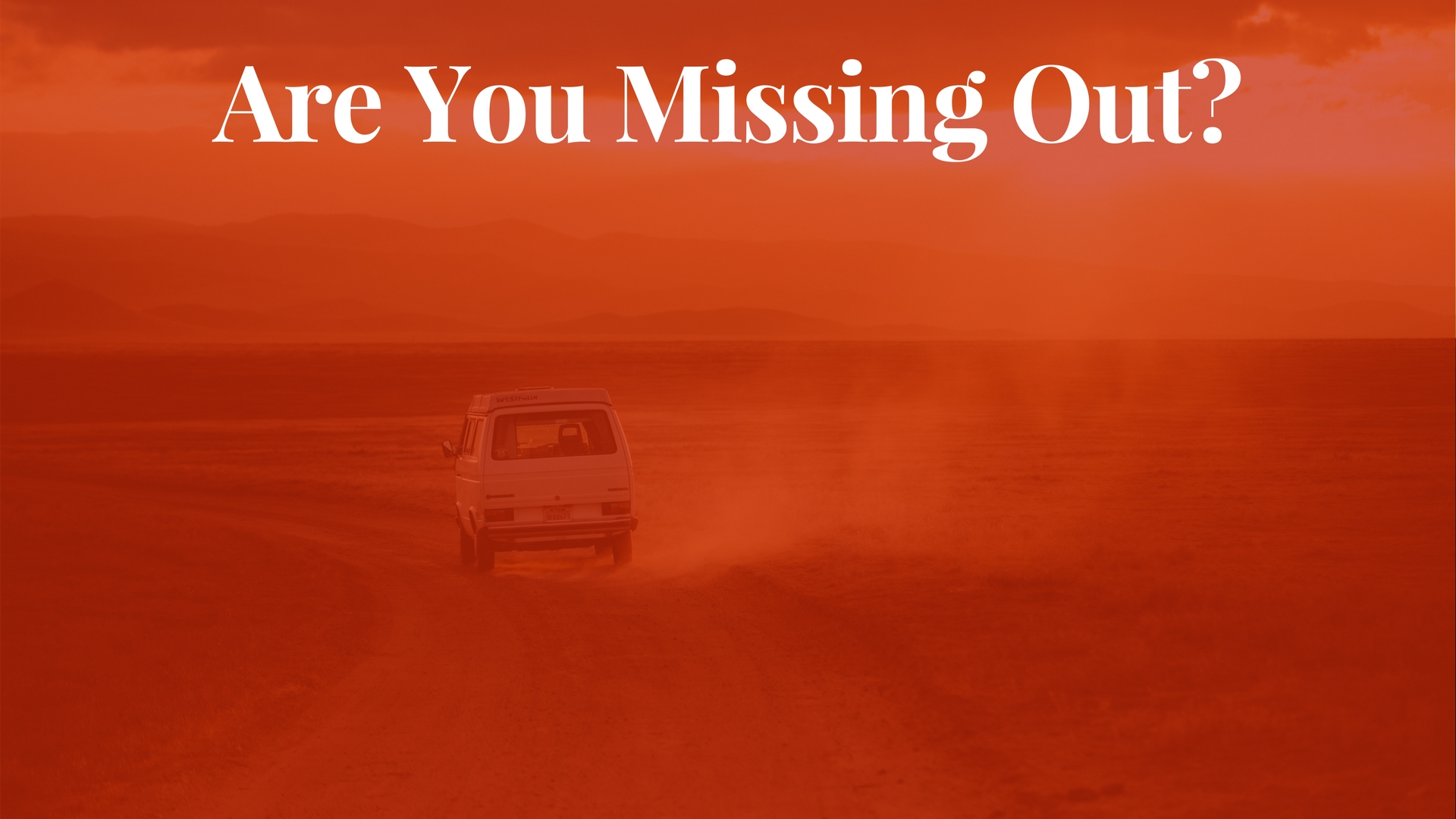 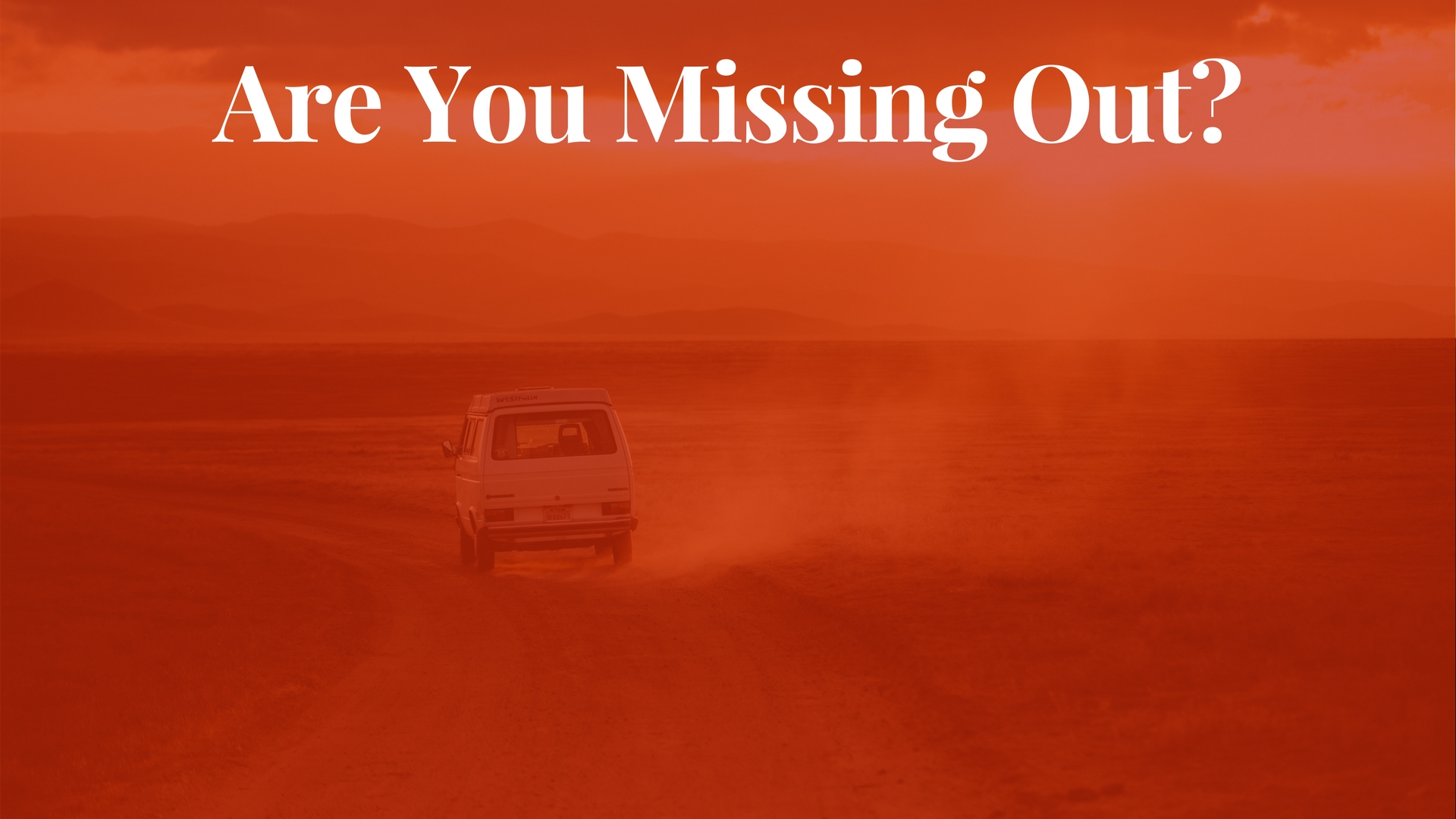 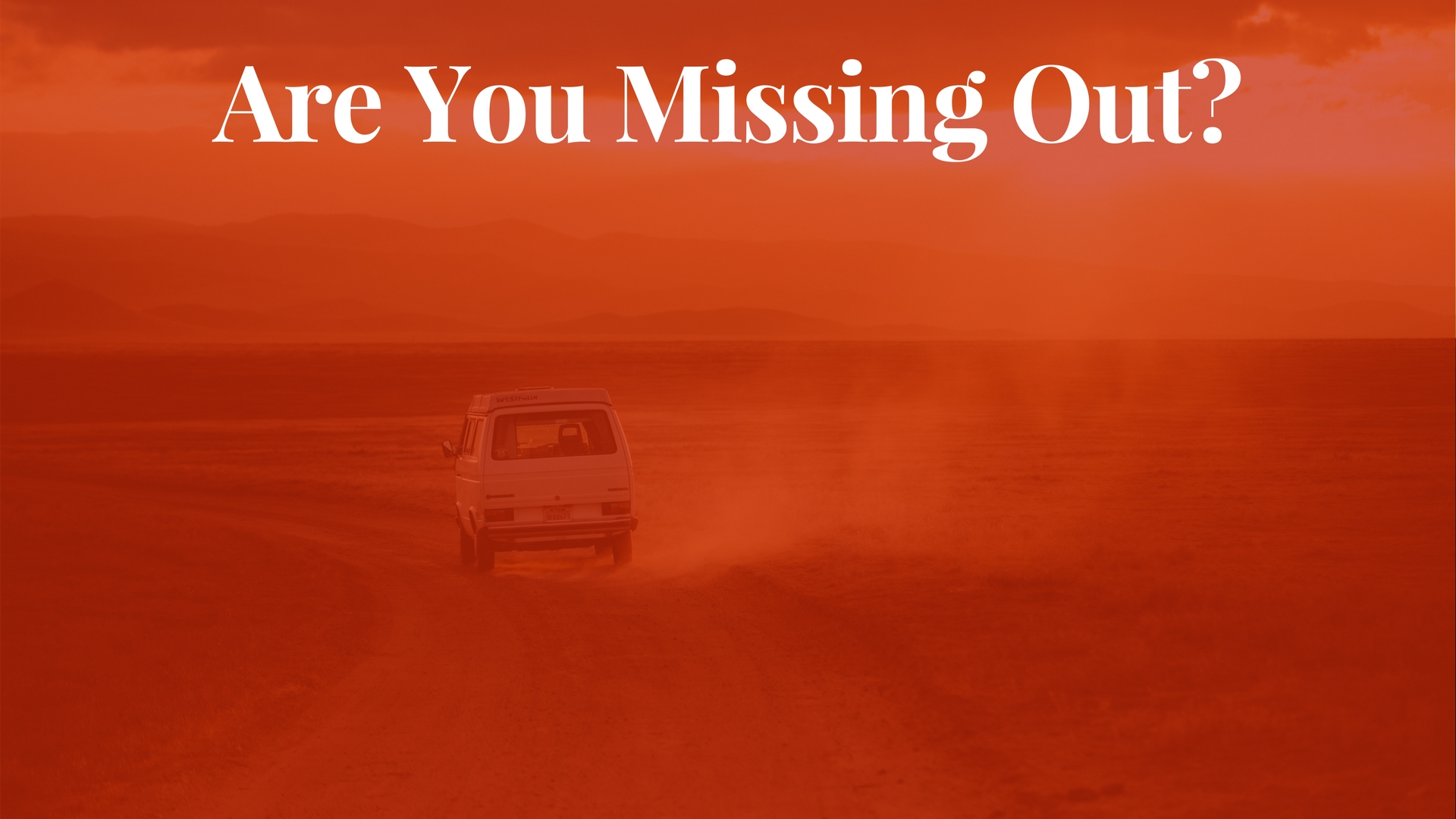 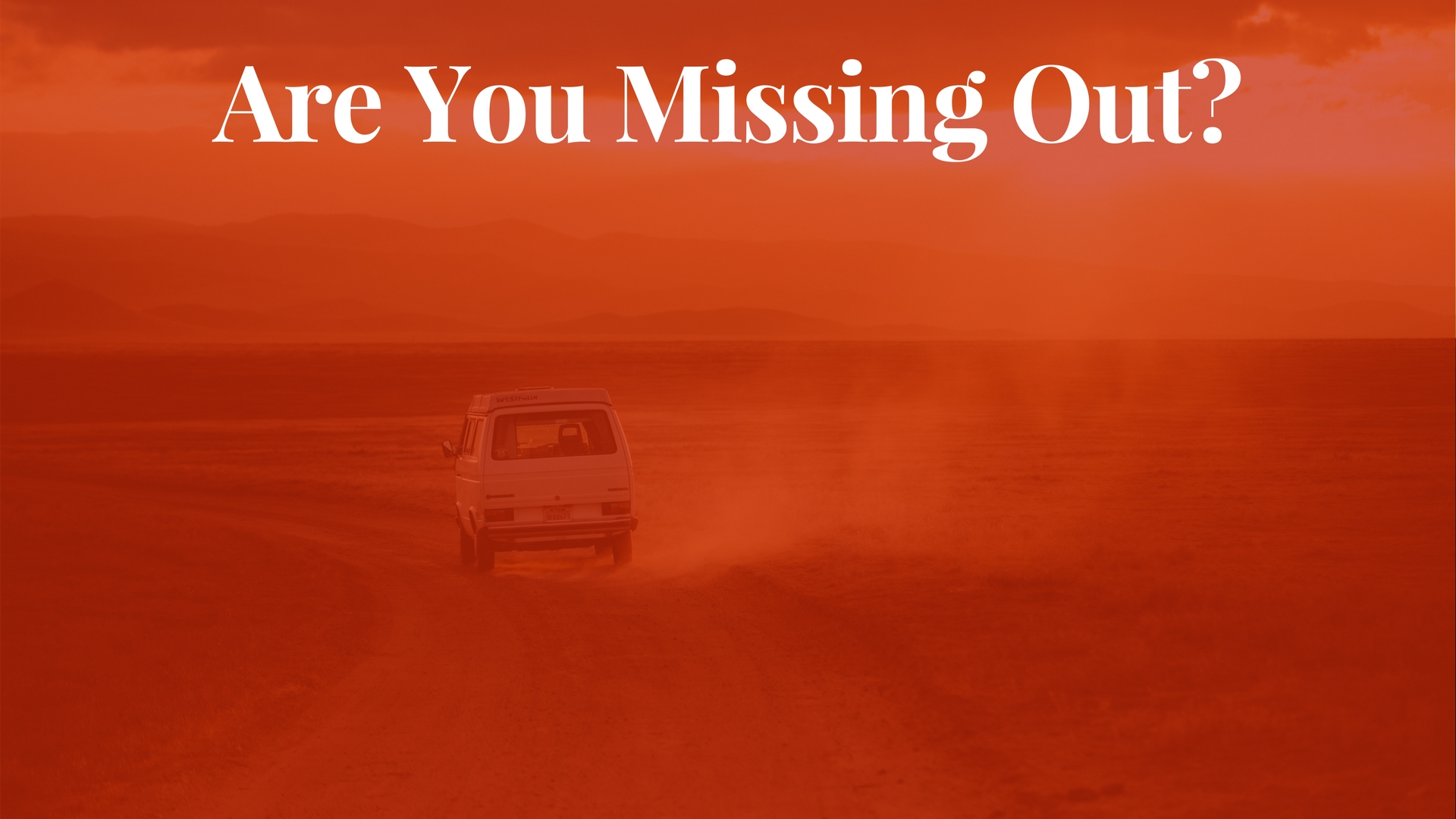 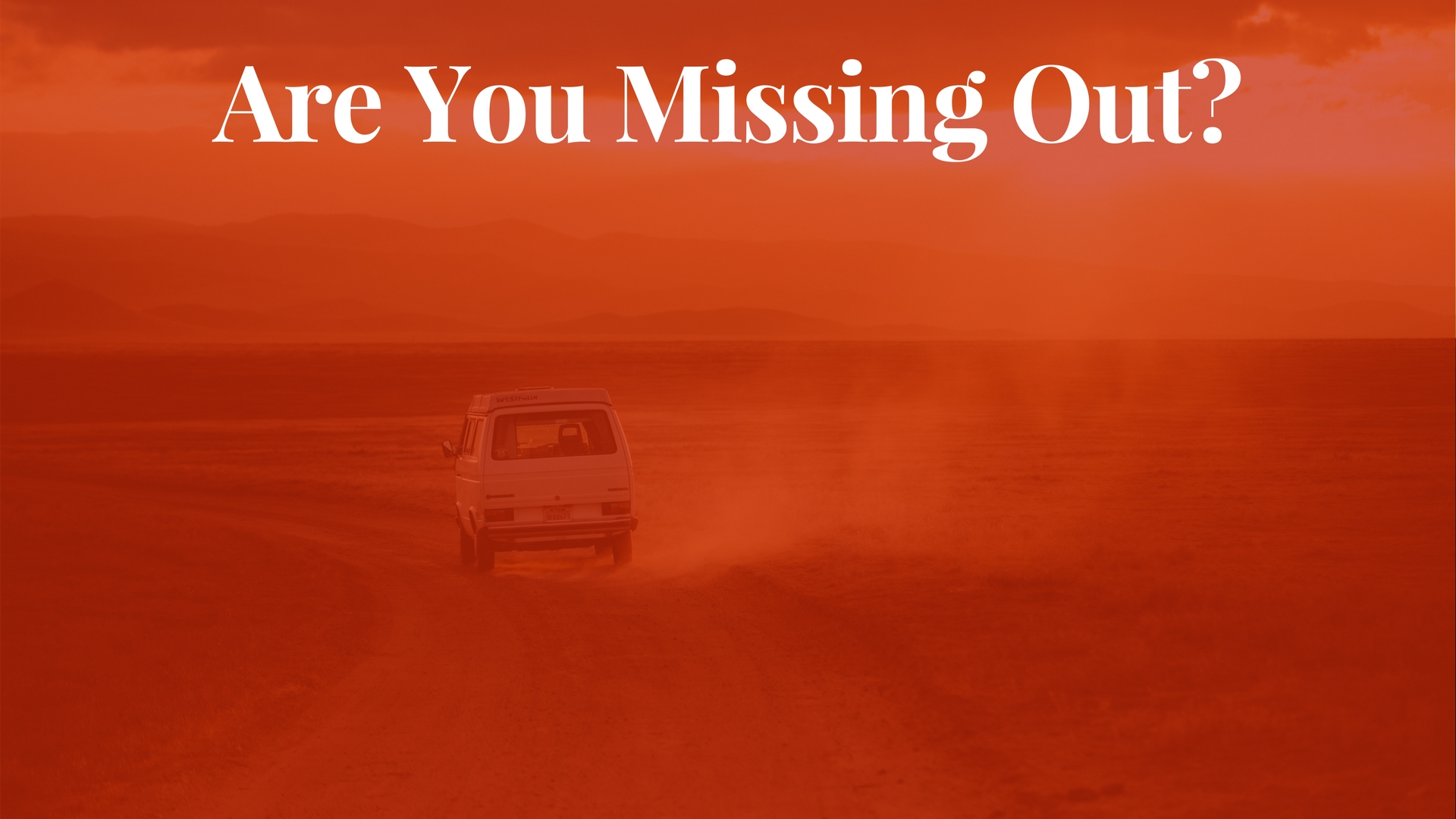 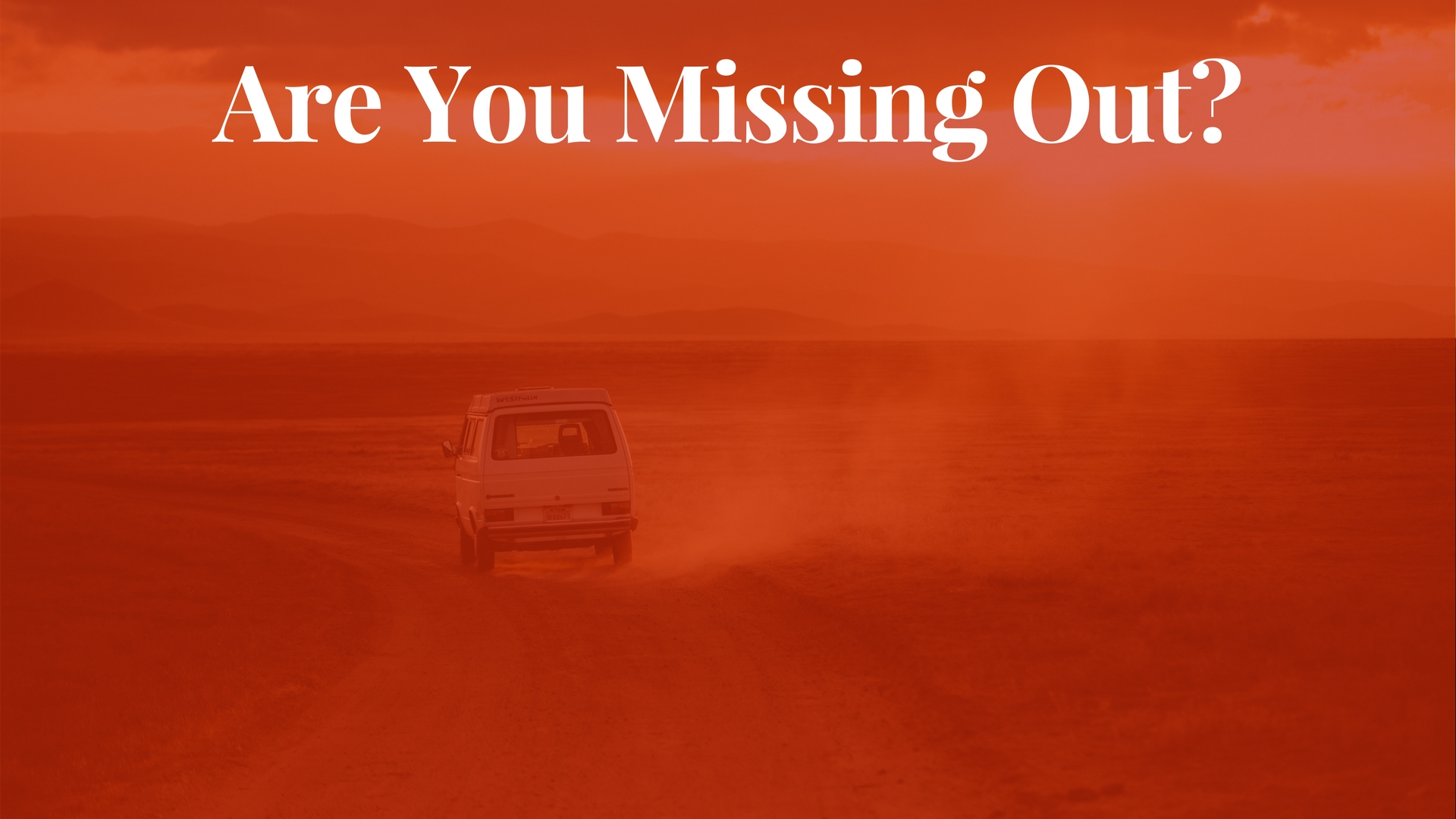 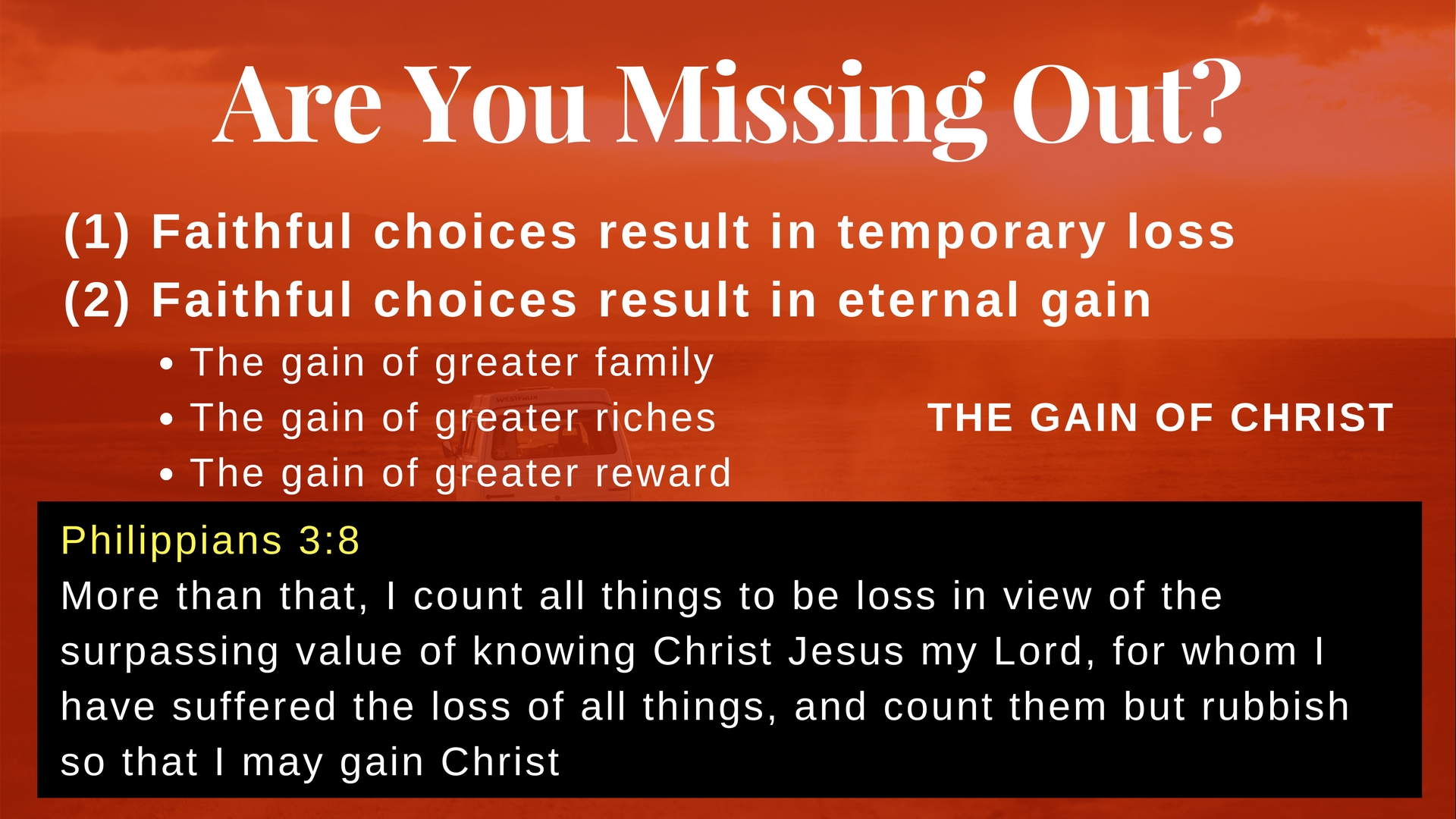 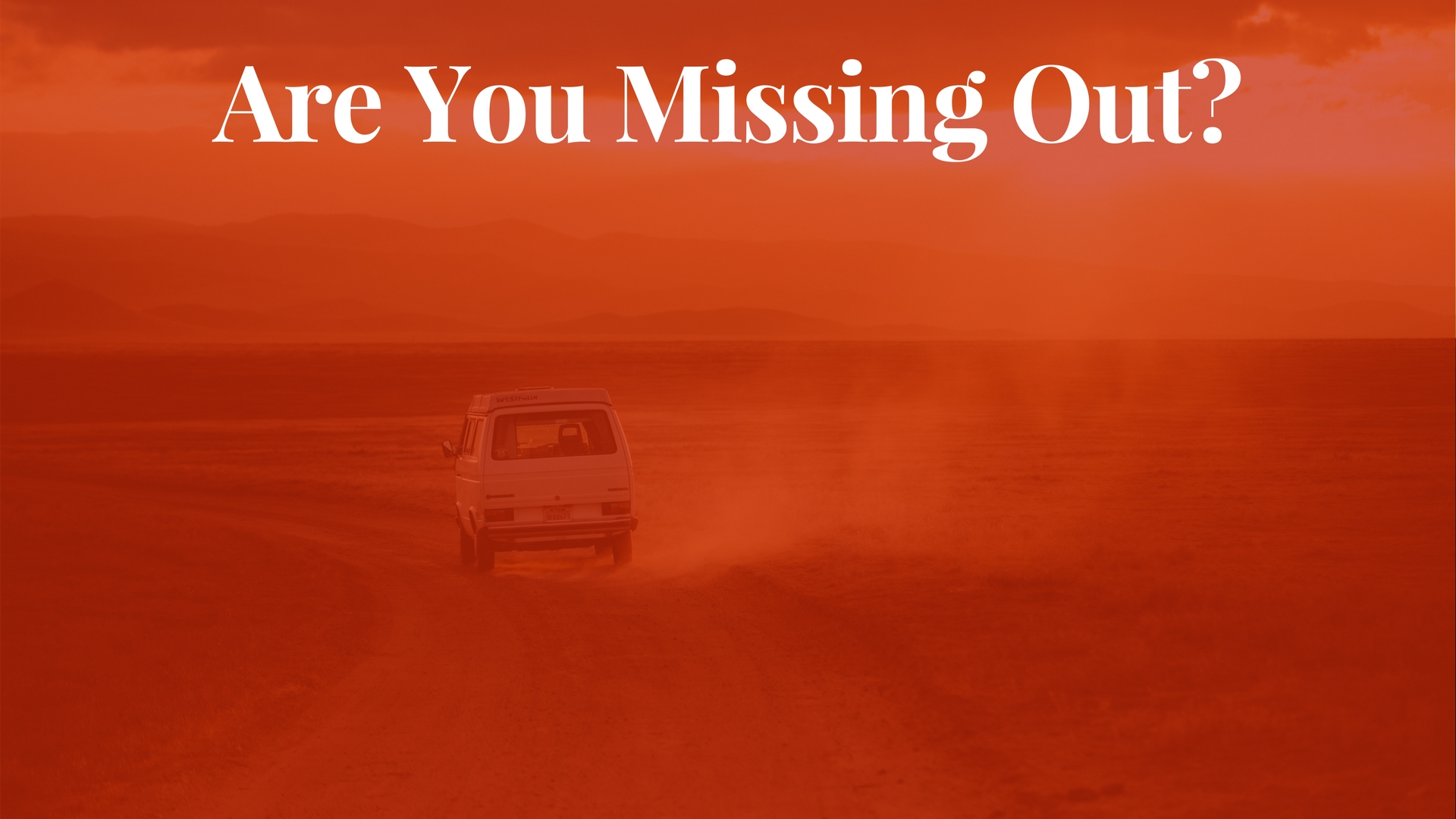 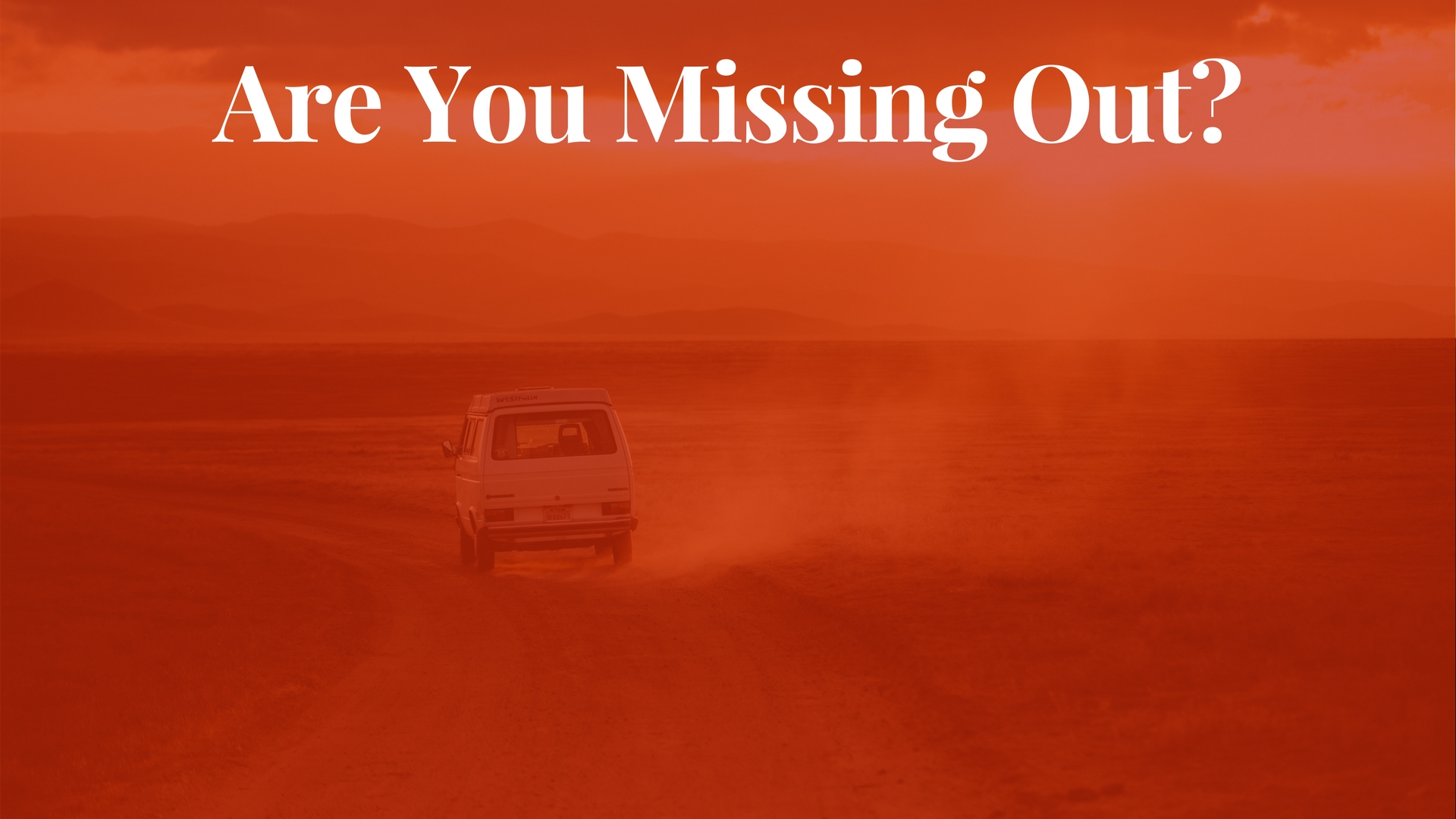 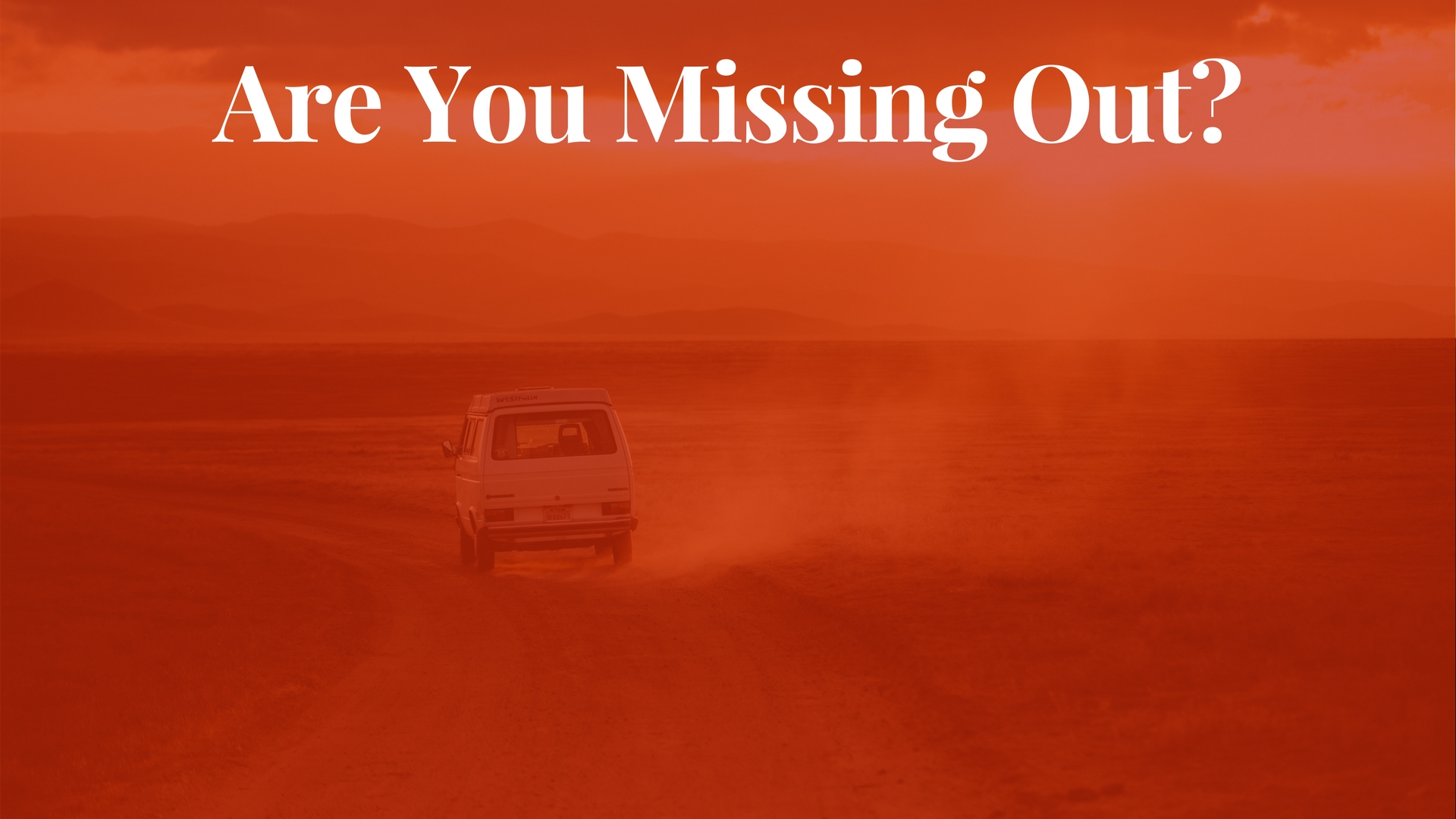 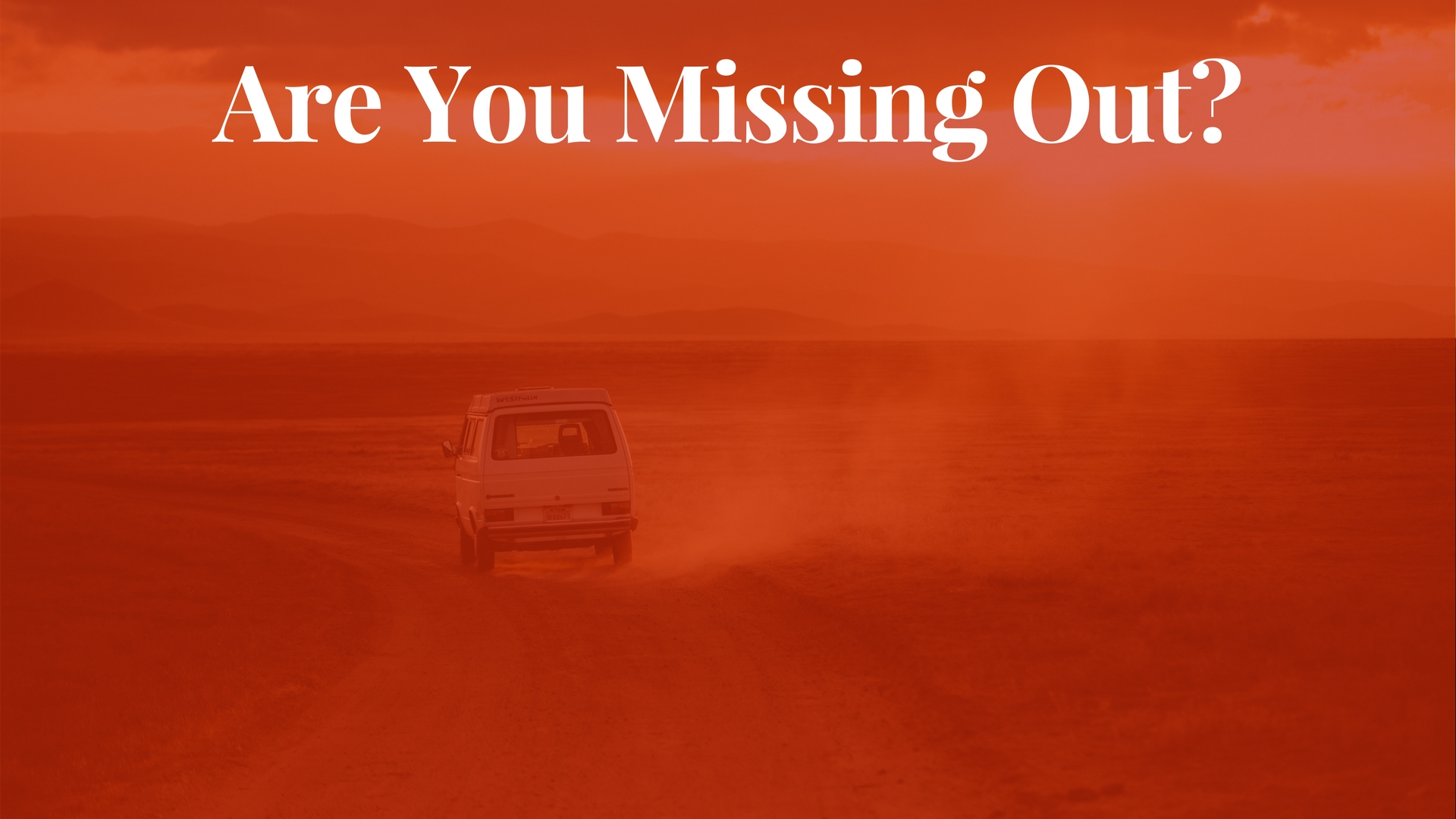 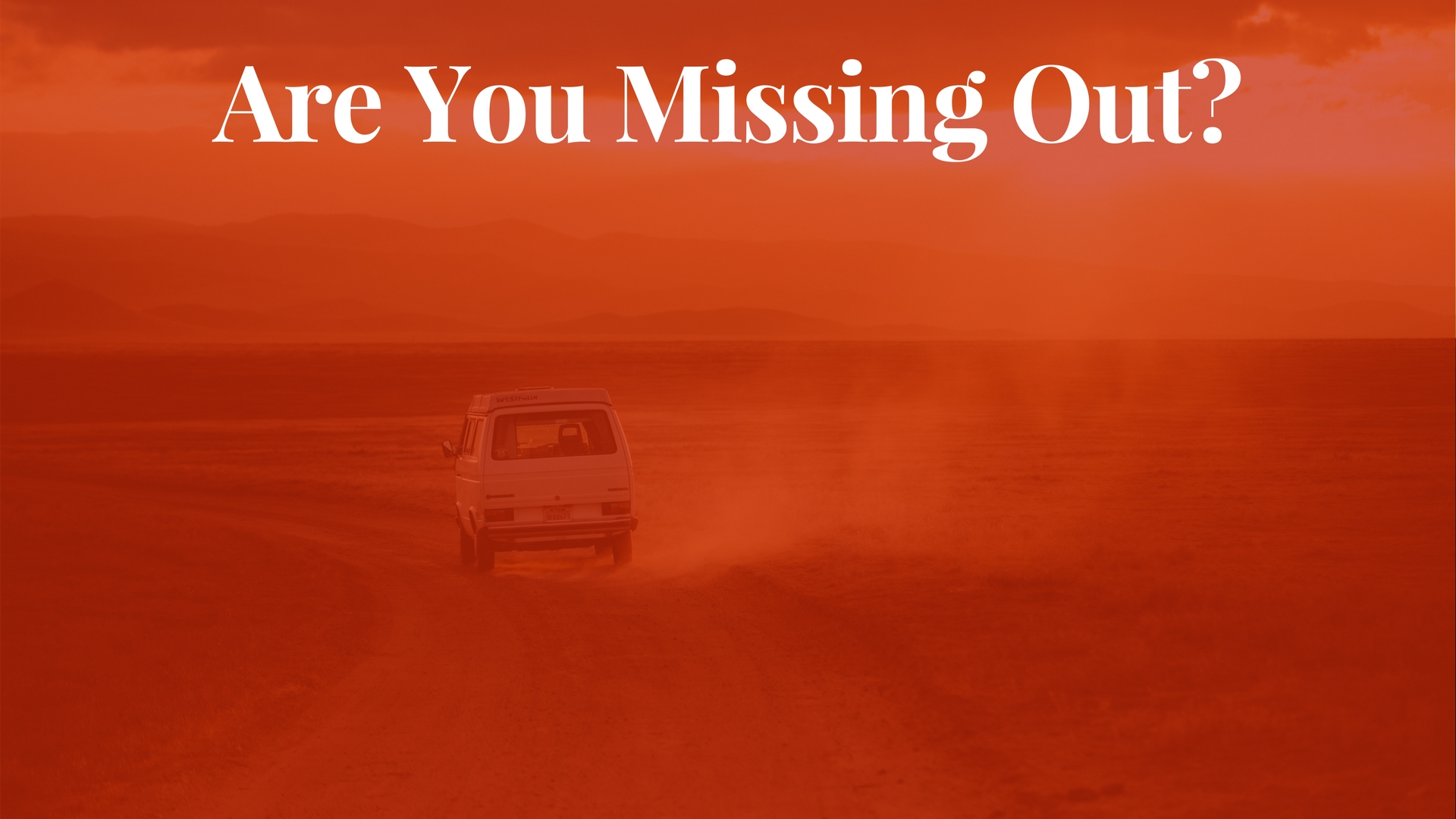 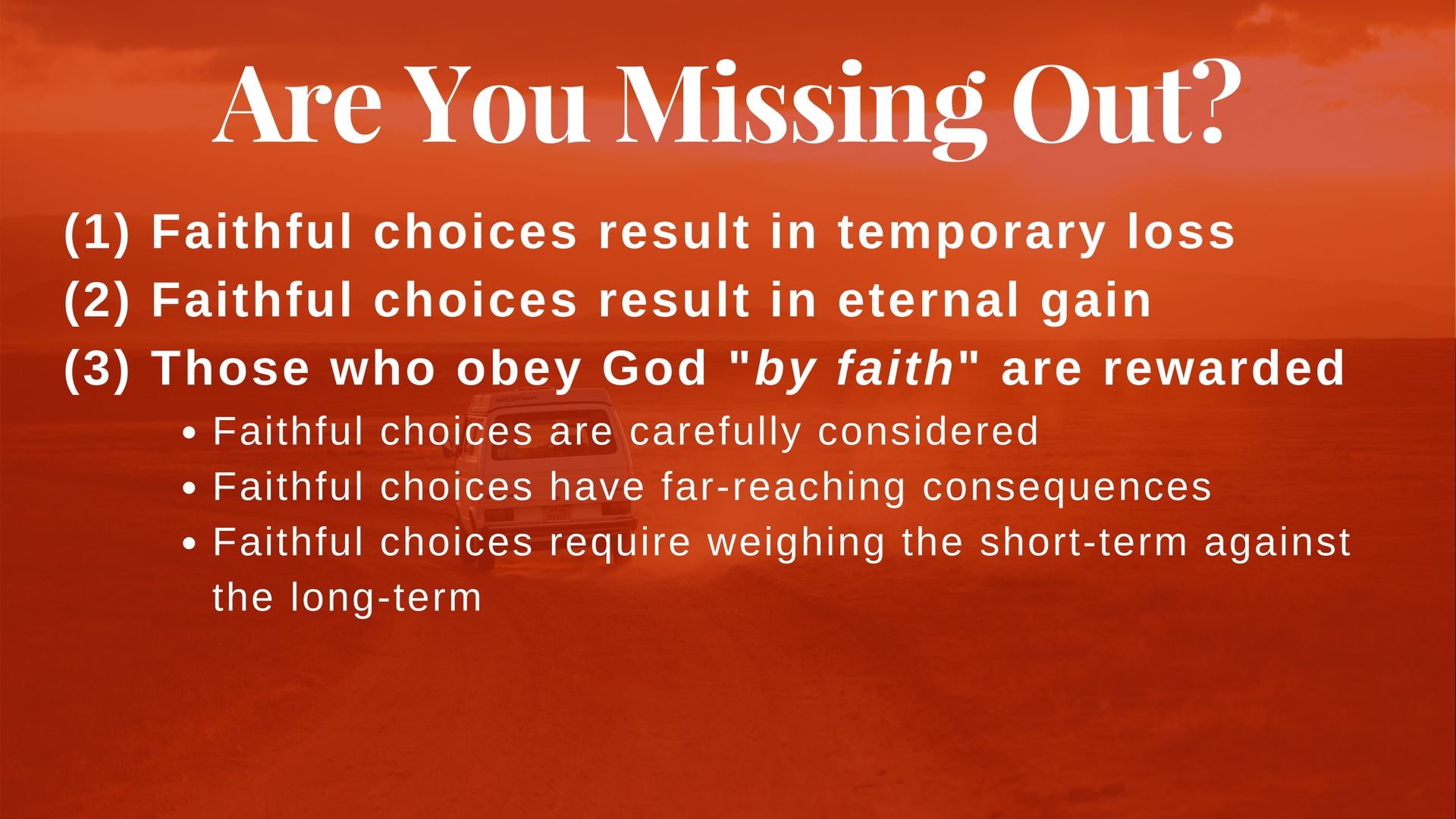 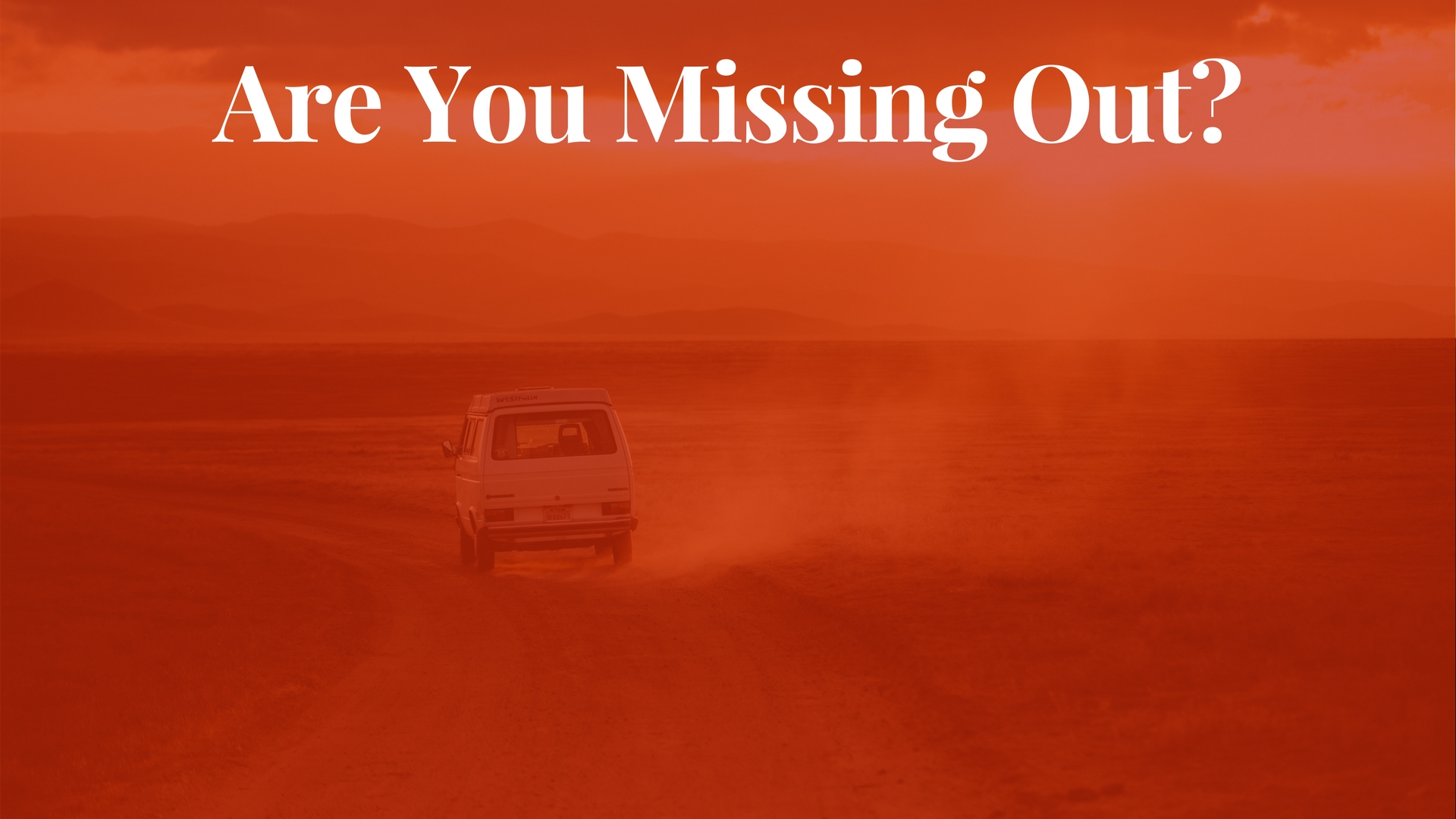 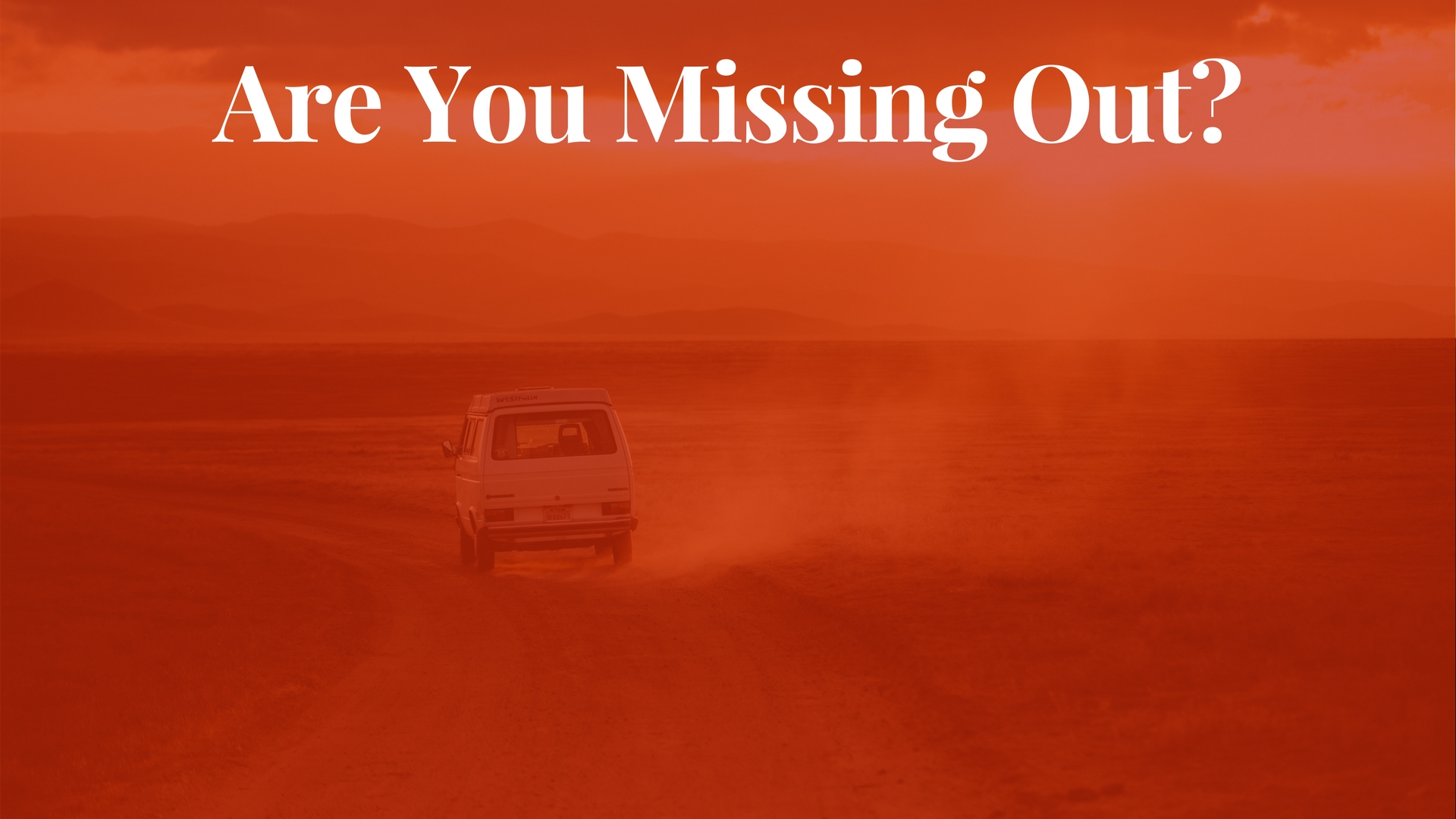 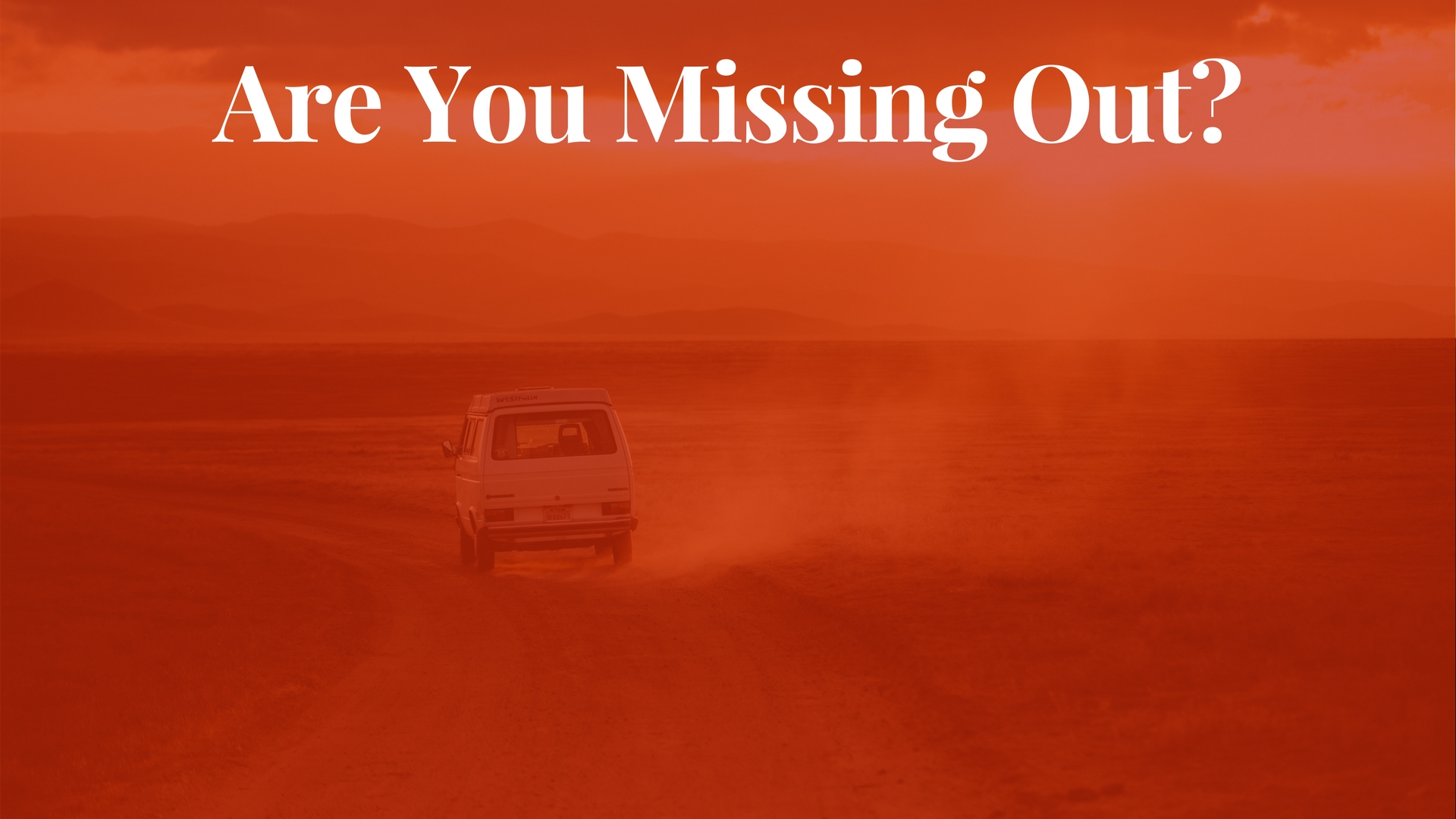 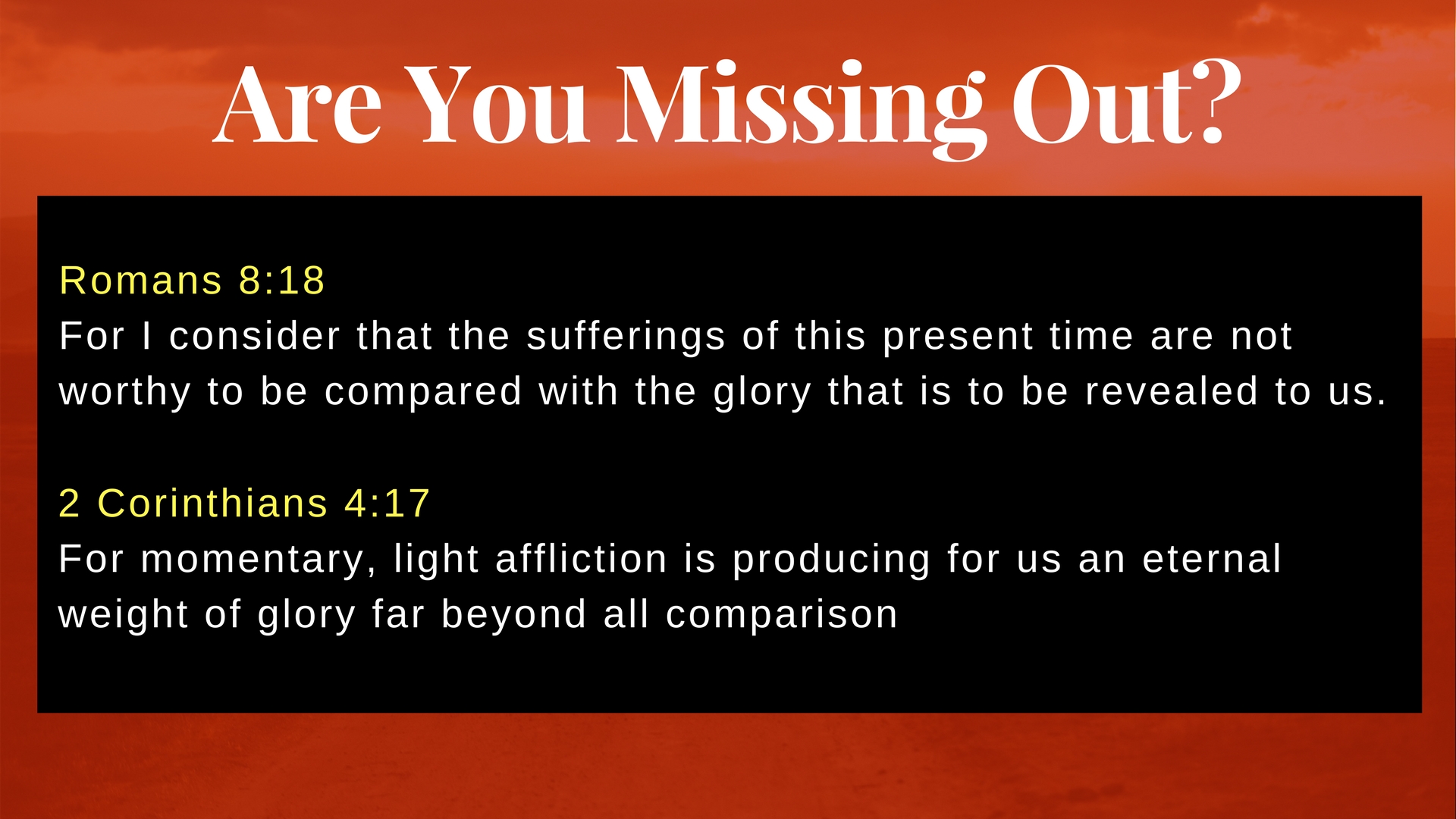